The Growing Middle class
Starter: Look at the Source below, what can you infer from the source
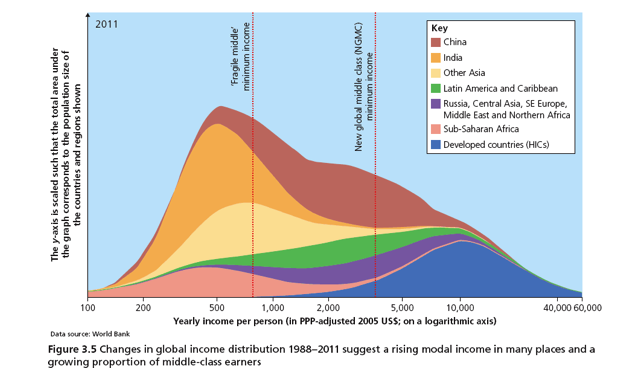 Factors (growth) The Growing Middle class
Demo: What Factors have led to the growth in the global middle class?
Social
Environmental
Economic
Political
Factors (Impacts) The Growing Middle class
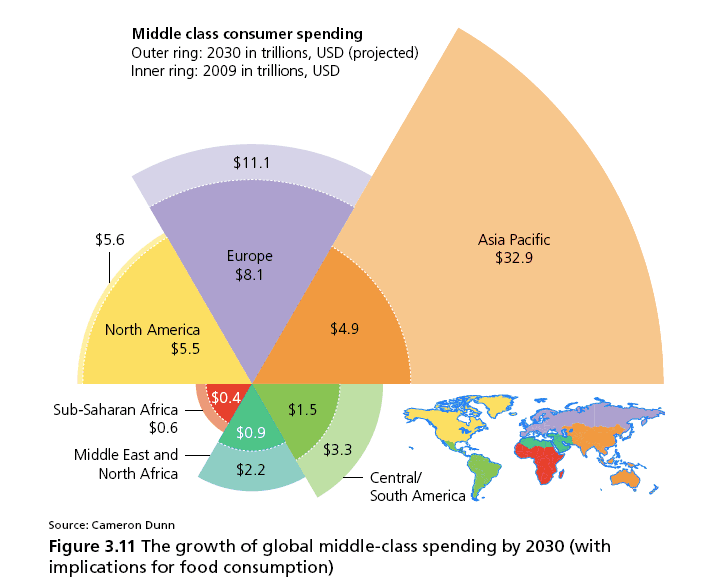 Demo(Synthesis):
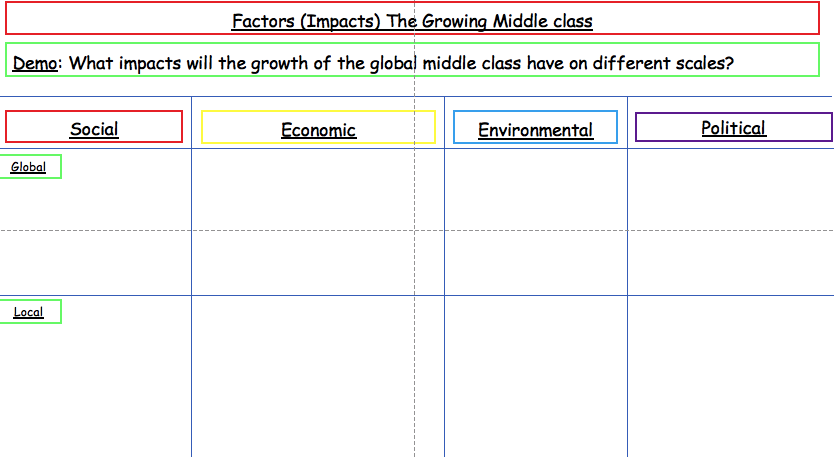 Factors (Impacts) The Growing Middle class
Demo: What impacts will the growth of the global middle class have on different scales?
Social
Economic
Environmental
Political
Global
Local
Case Study: The Abraaj Group
Demo: Watch “From poverty to a thriving global middle class: A conversation with Arif Naqvi“ what links can be made from what Arif Naqvi is saying.
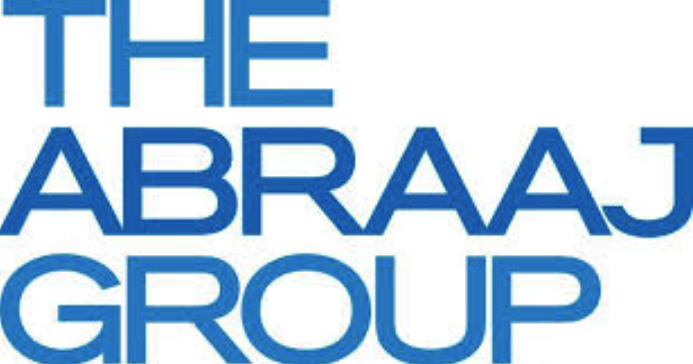 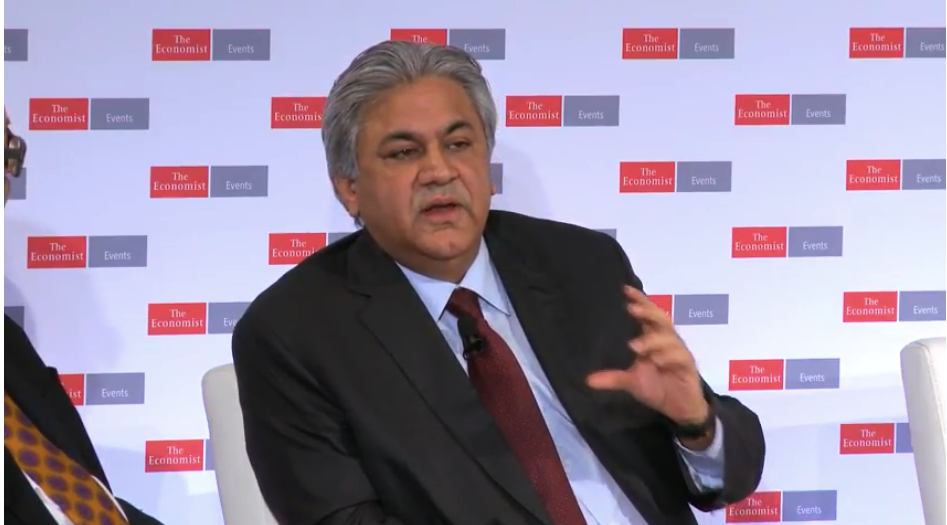 The Abraaj Group was an investor operating in the growth markets of Africa, Asia, Latin America, Middle East and Turkey, with over 17 offices spread across five regional hubs in Istanbul, Mexico City, Dubai, Nairobi and Singapore. As of 2016, Abraaj reportedly managed c. US$13.6 billion in assets globally